ТАКОЙ
РАЗНЫЙ
САД
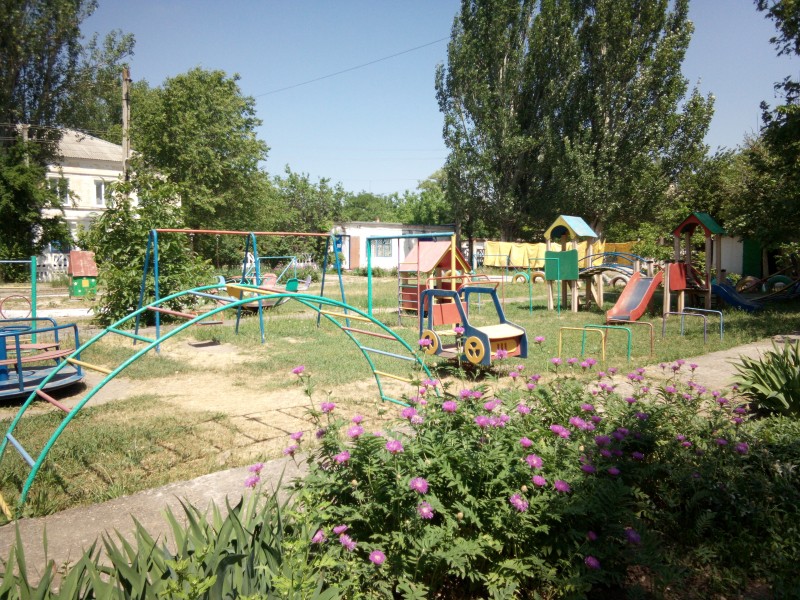 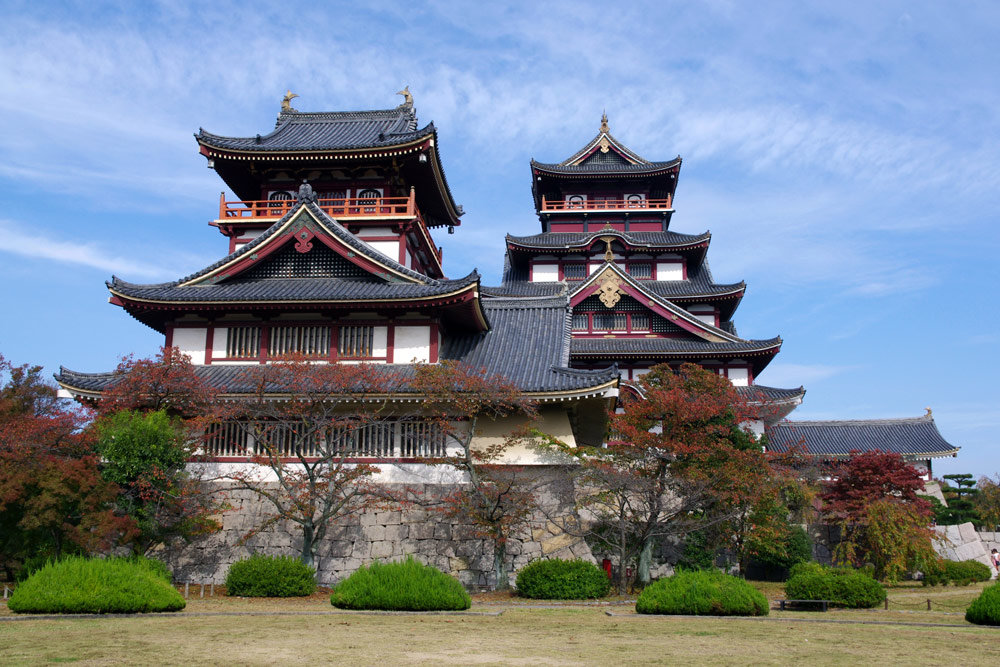 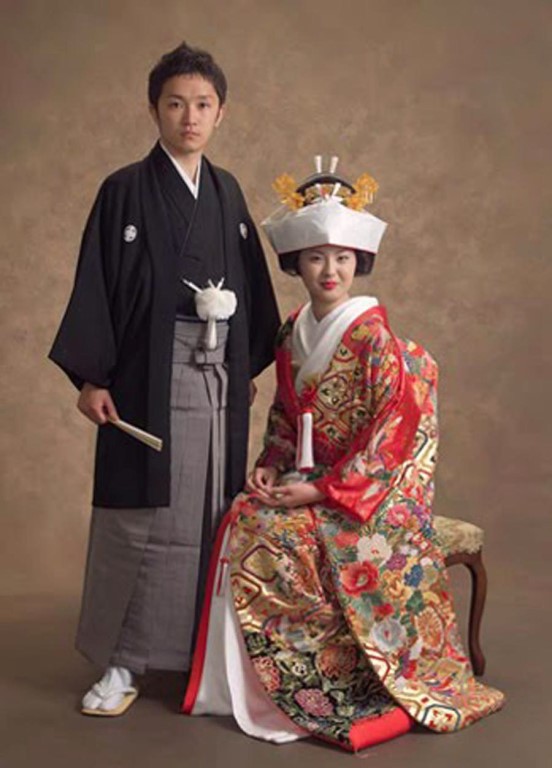 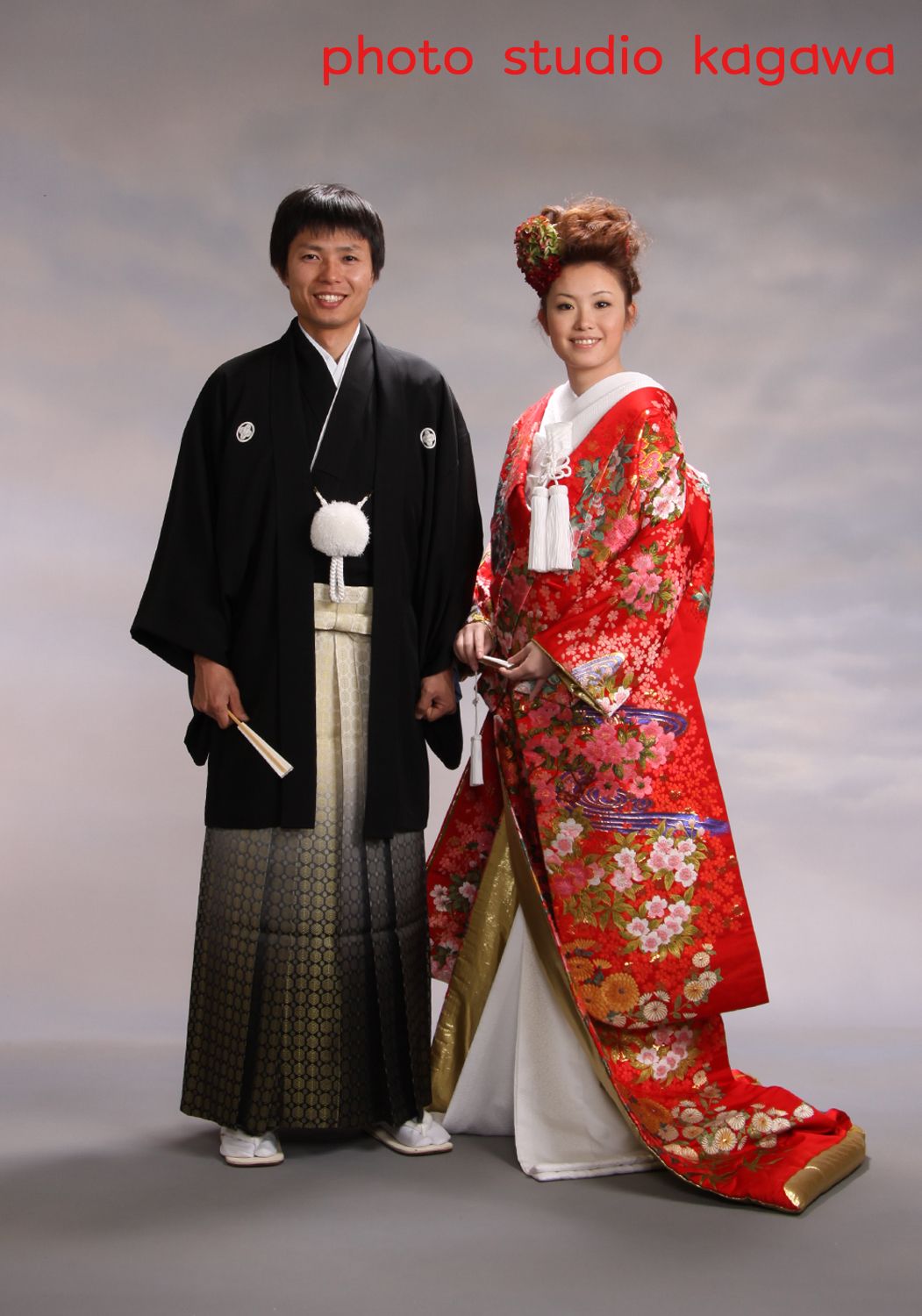 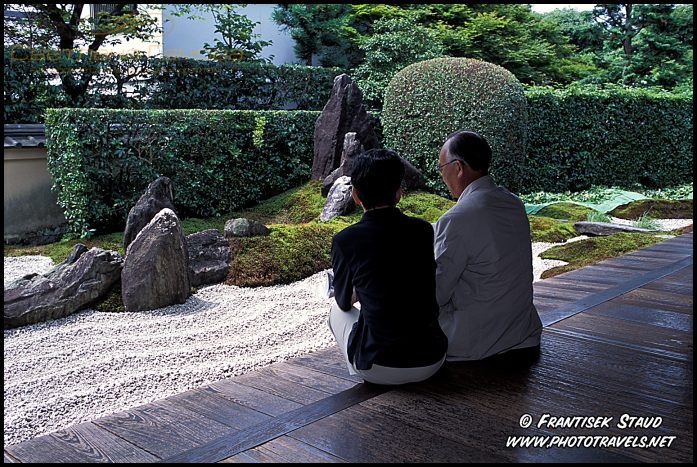 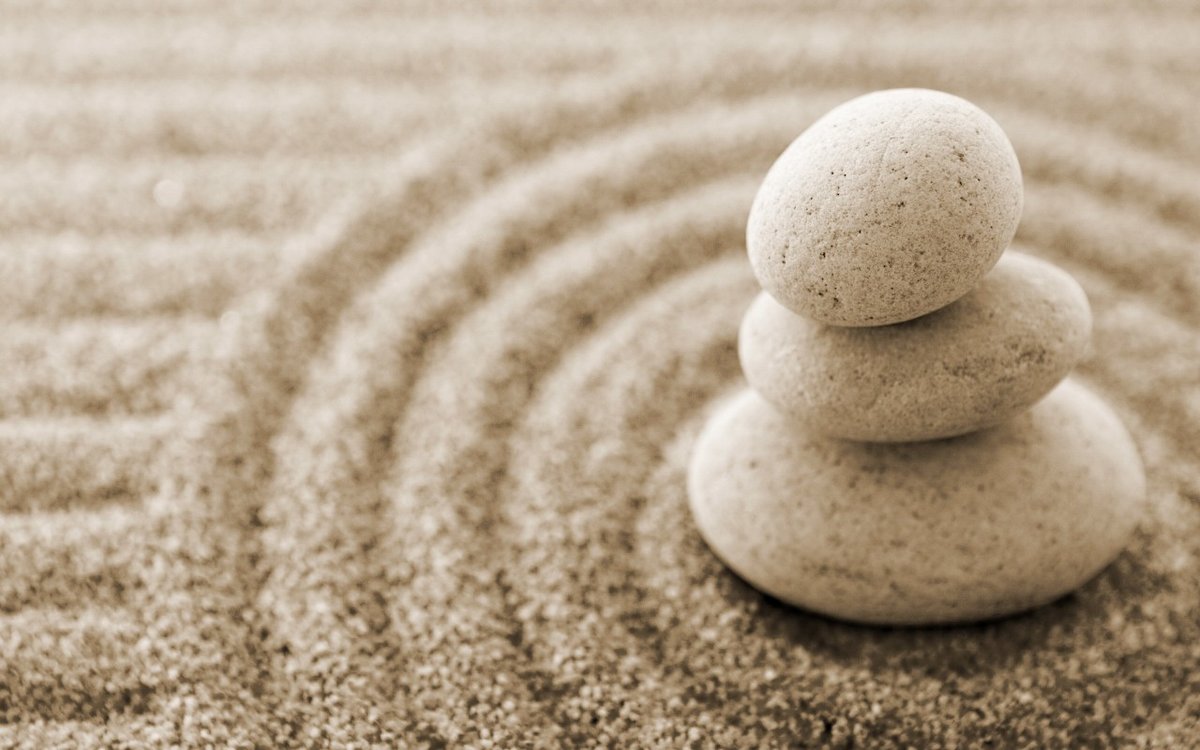 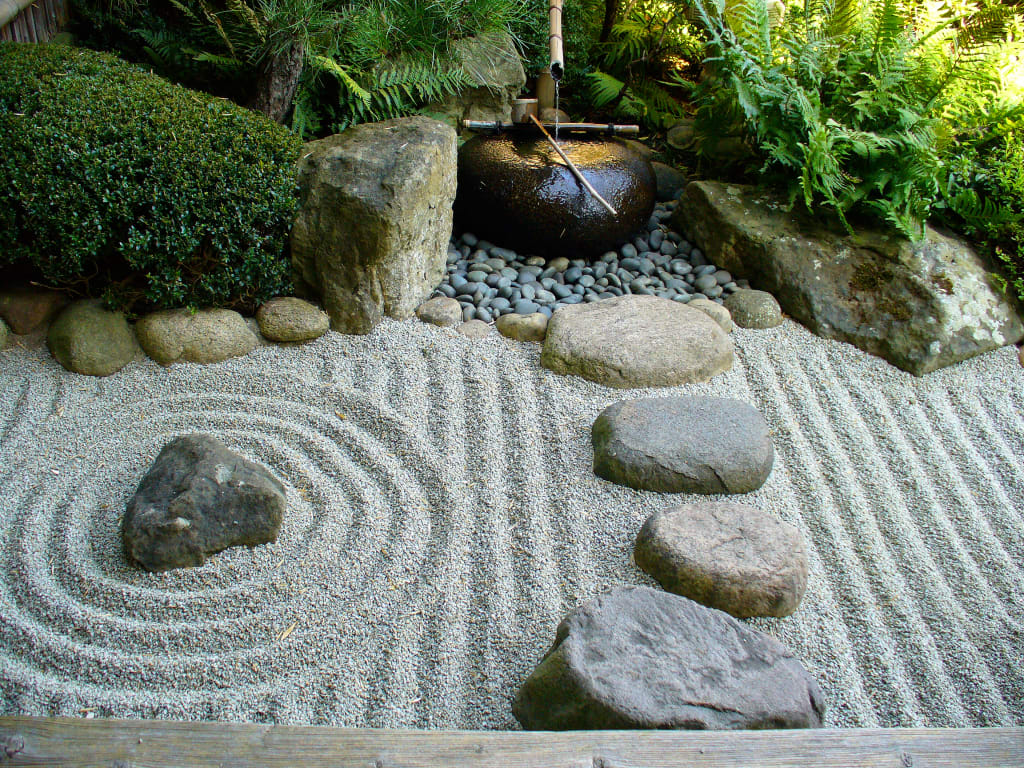 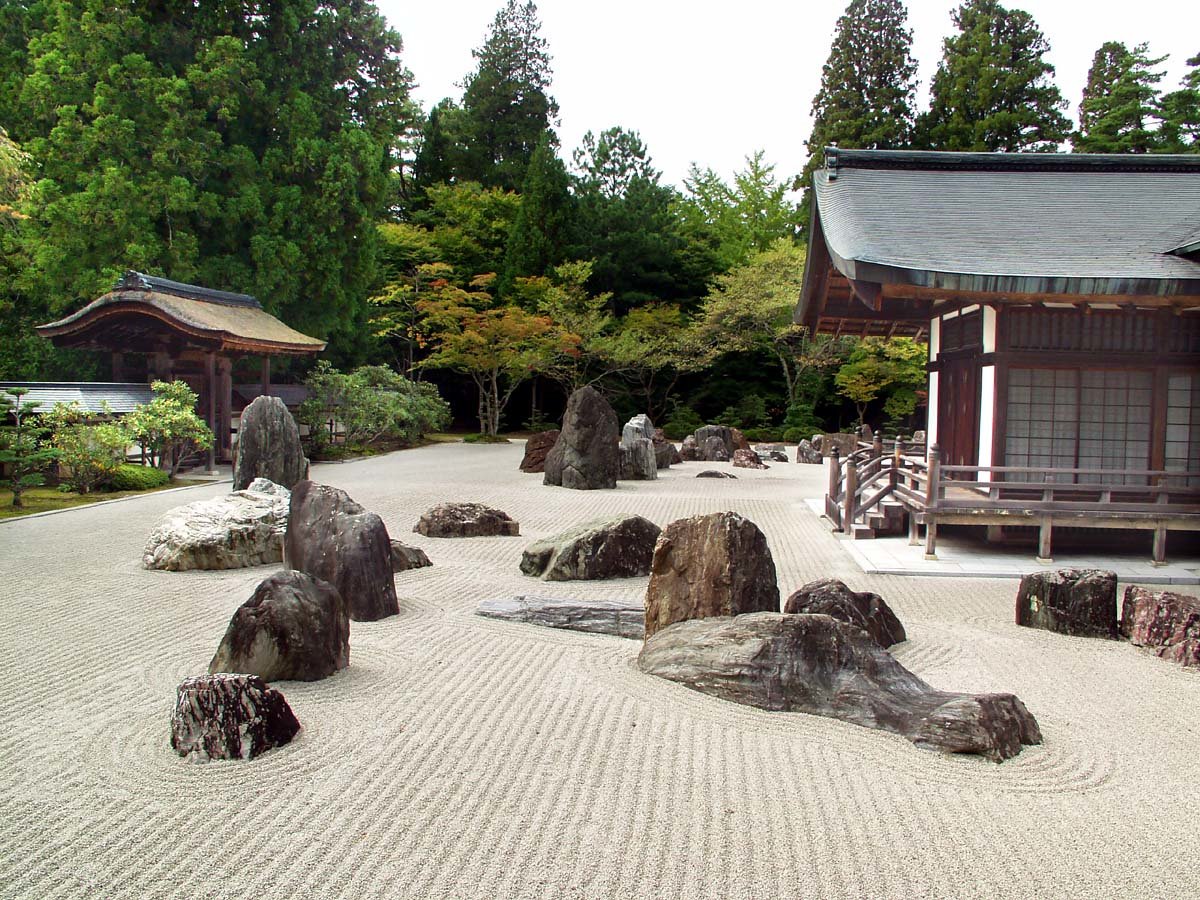 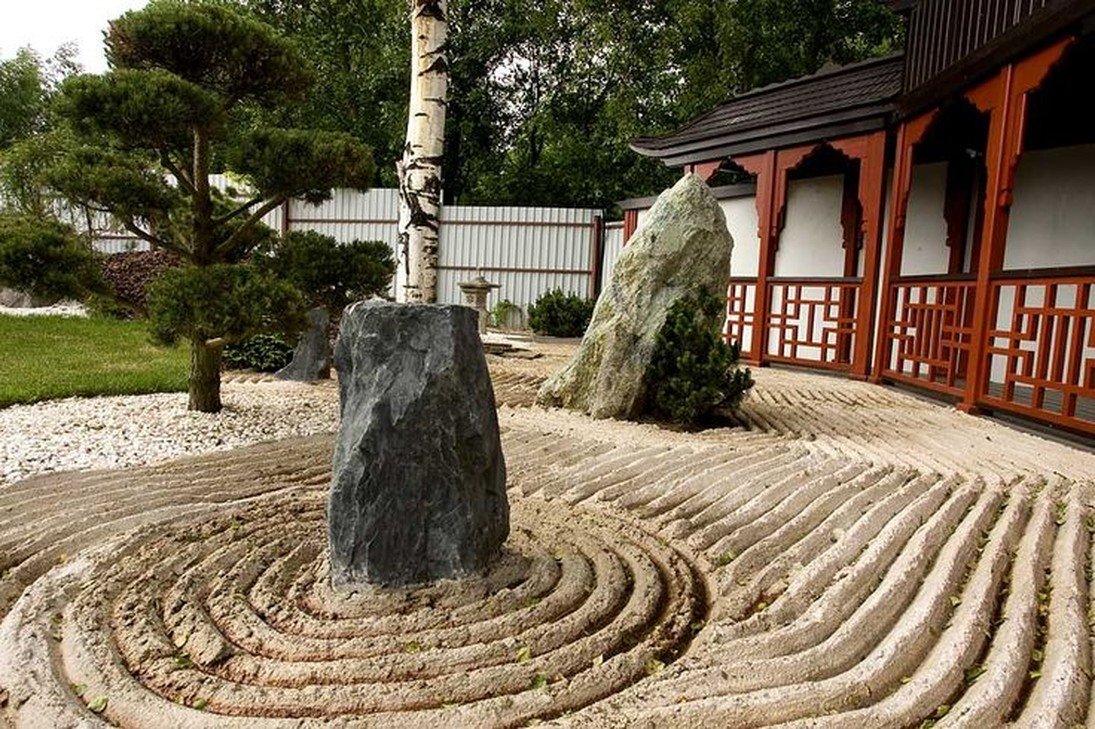 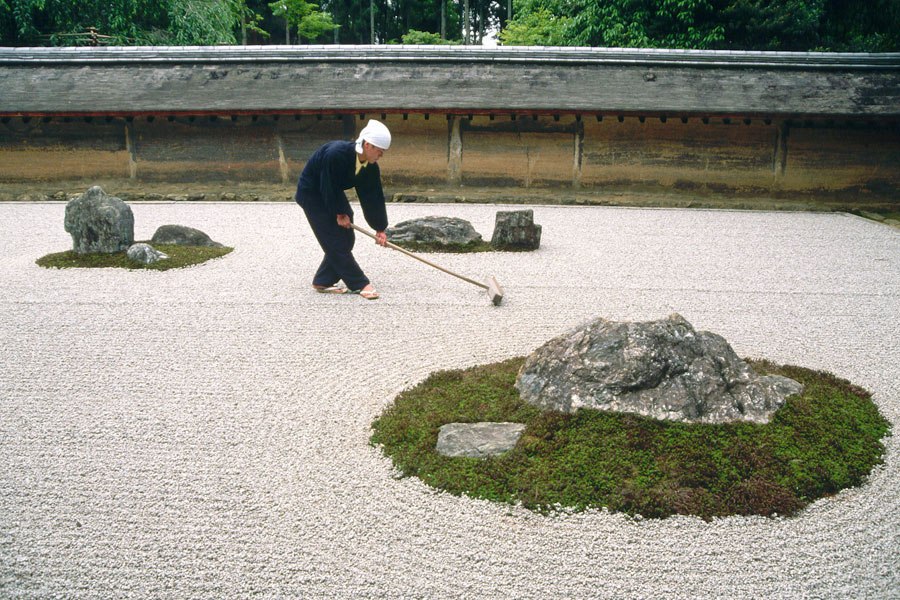 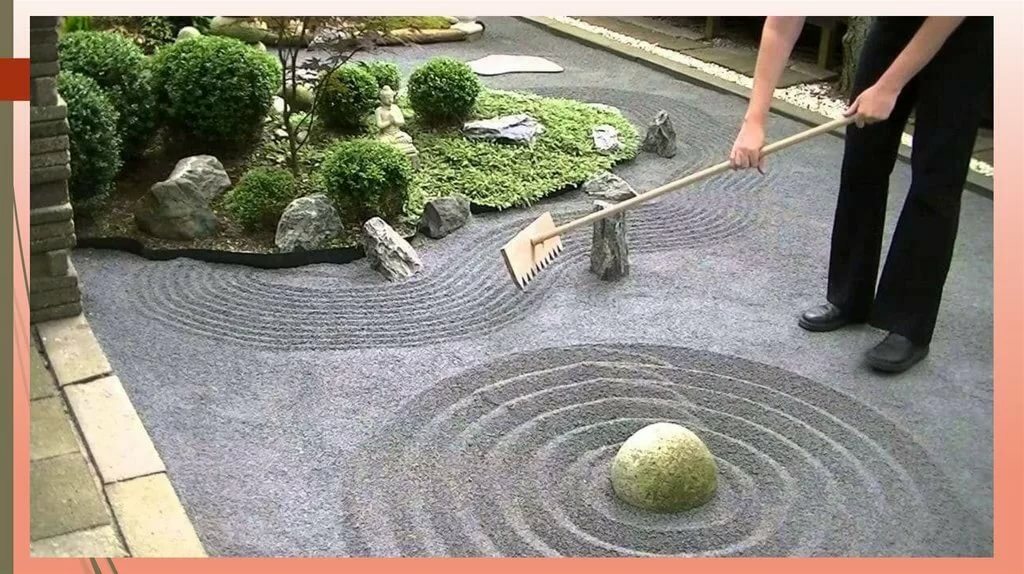 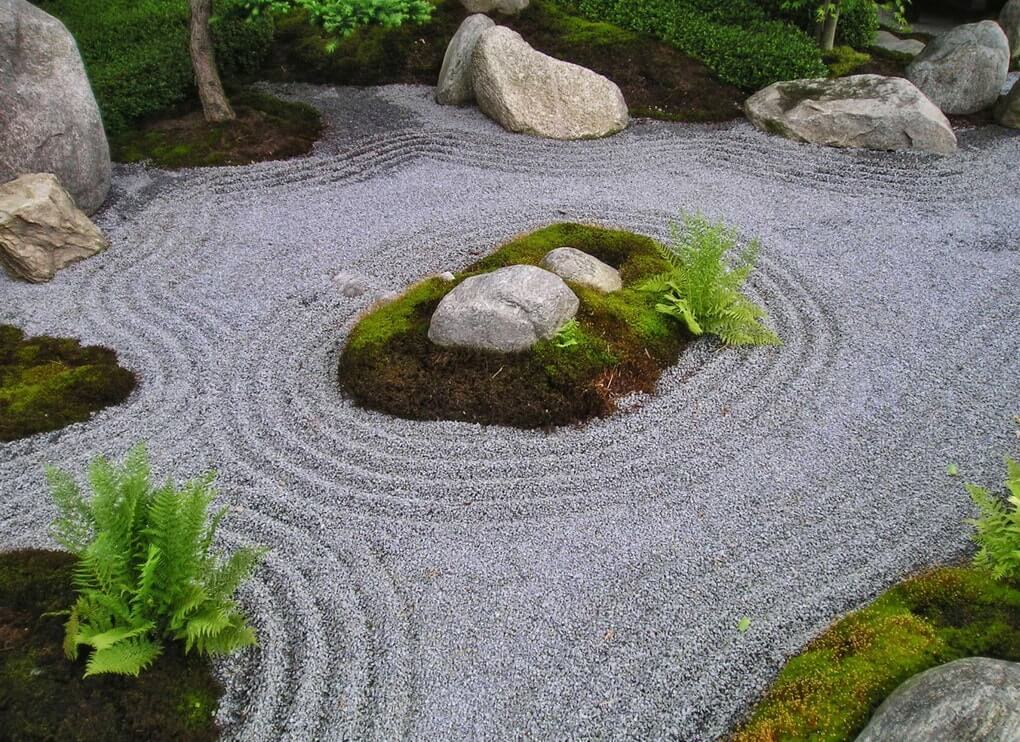 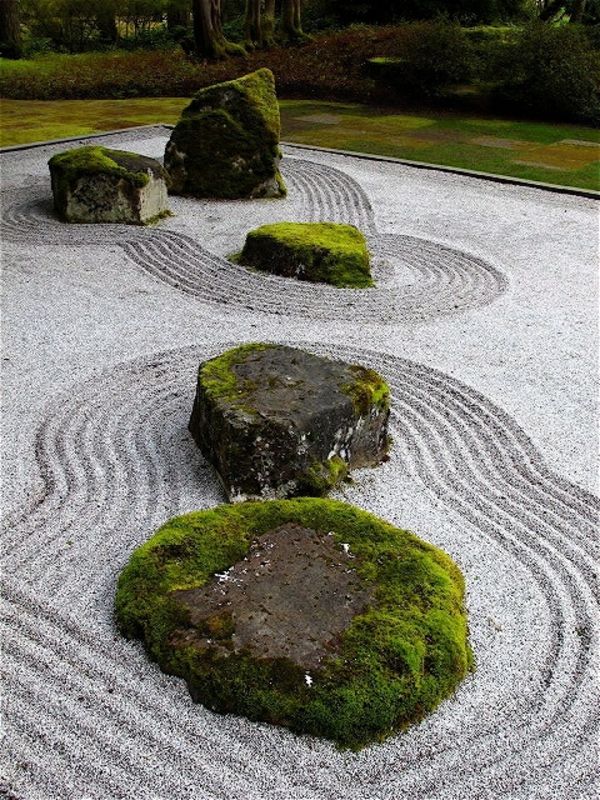 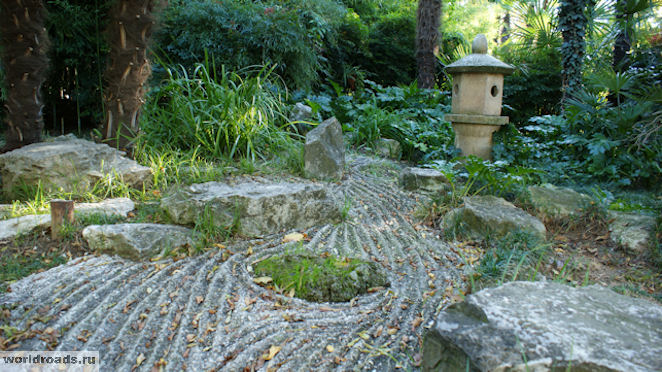 Сад камней 
в г. Сочи
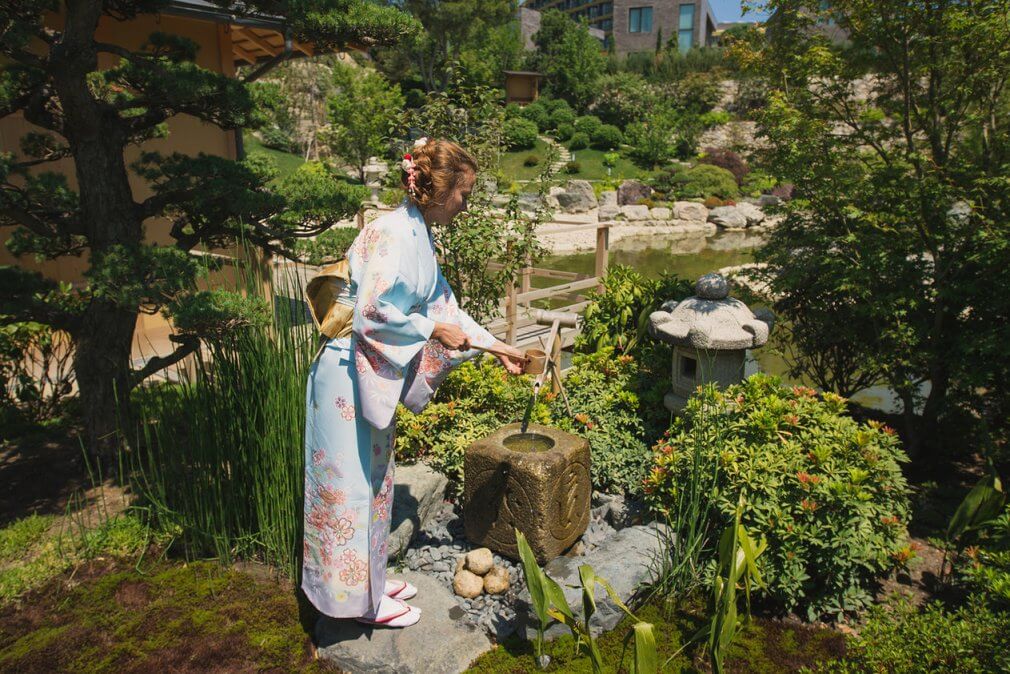 Сад камней 
в г. Ялта
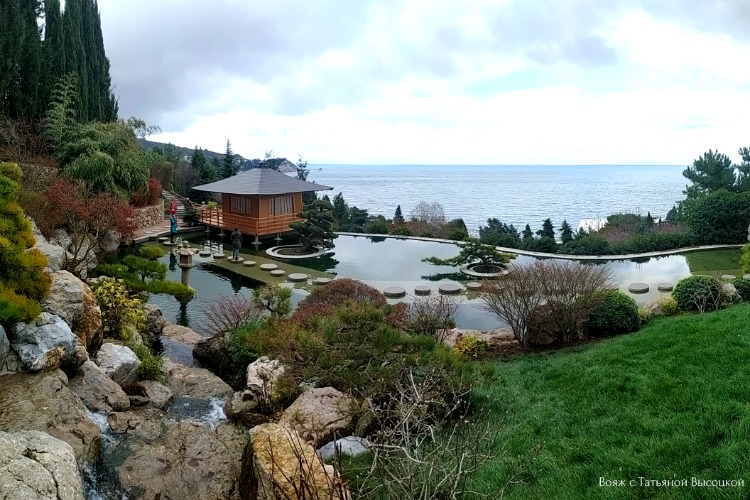 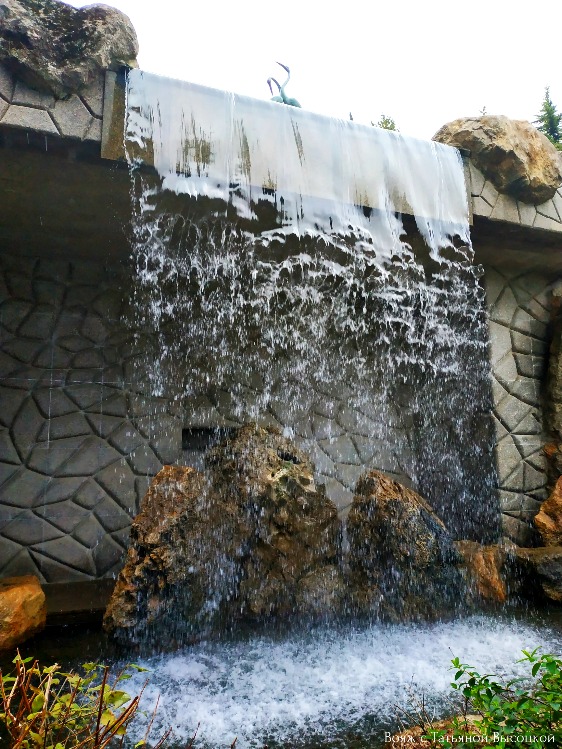 Японский сад 
в п. Партенит 
(Крым)
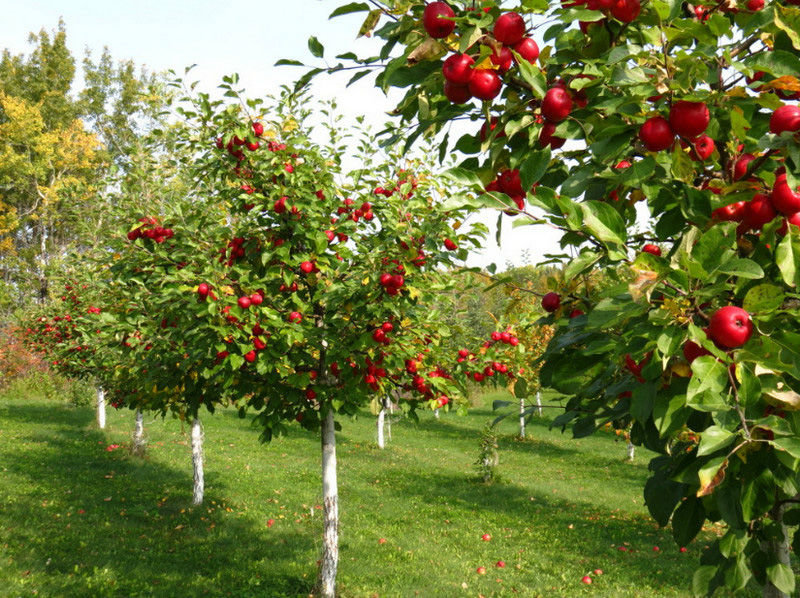 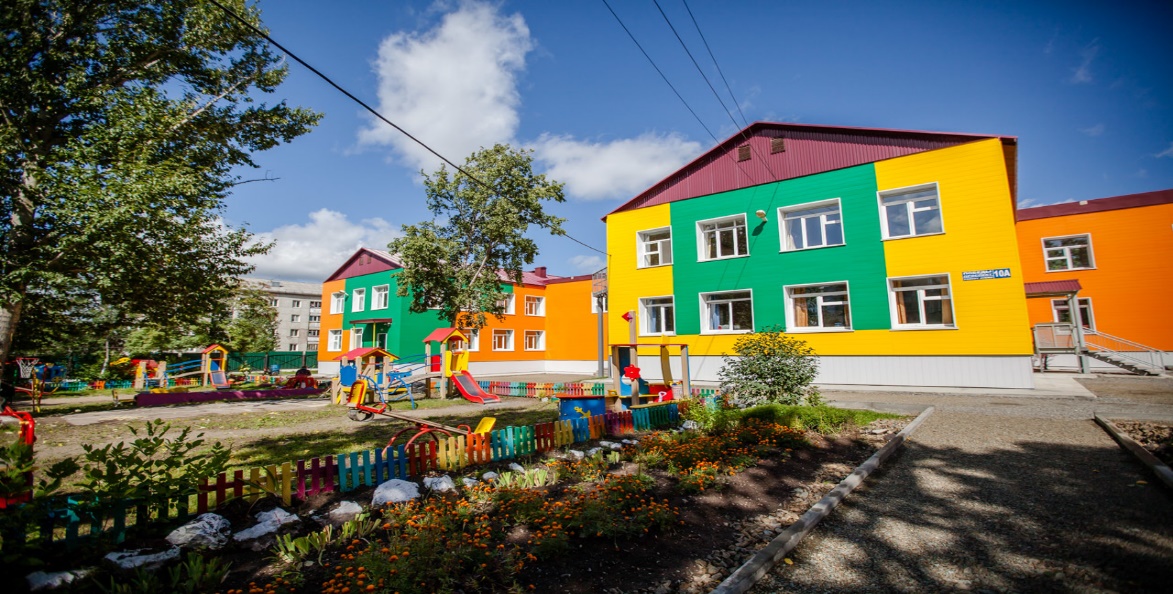 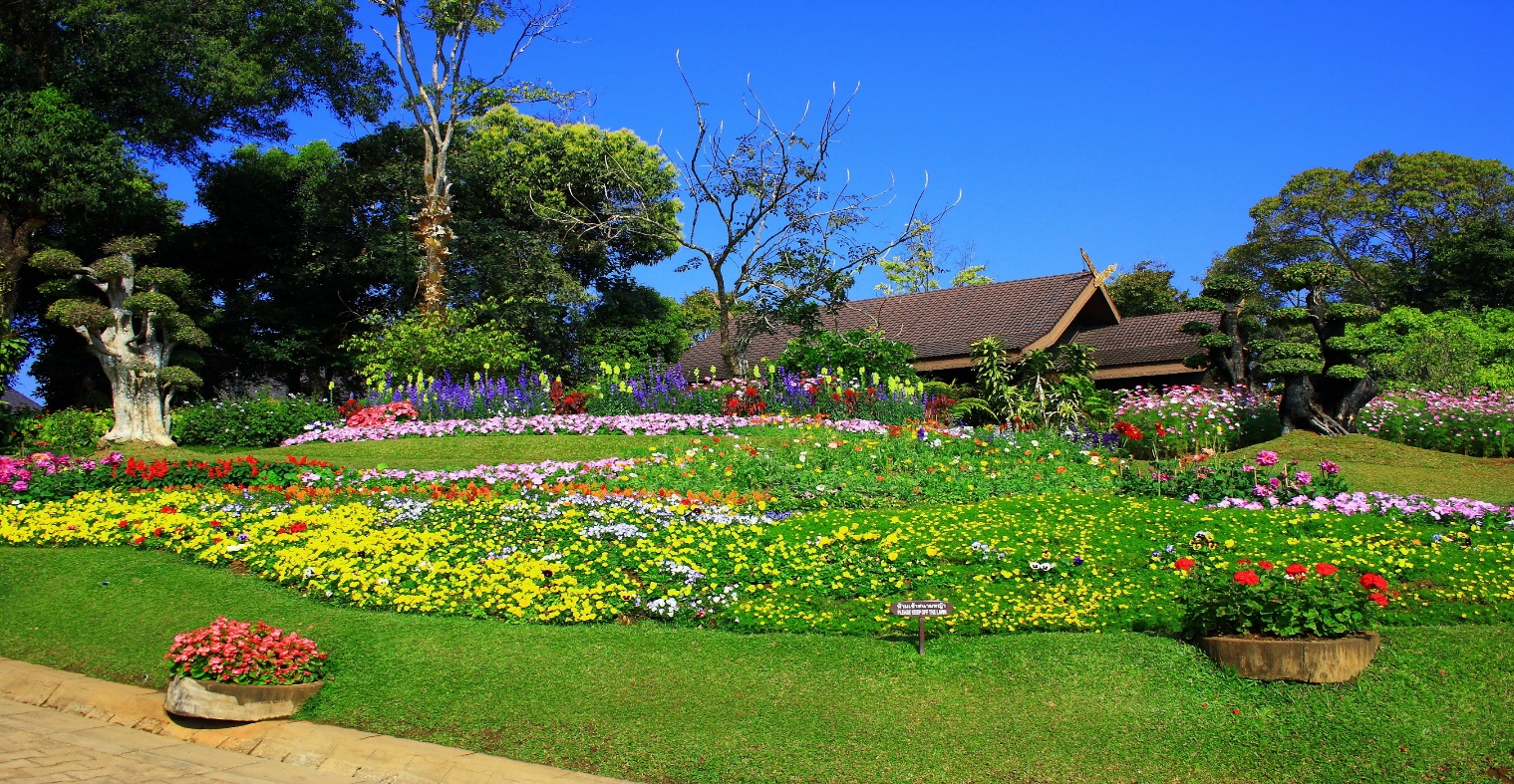 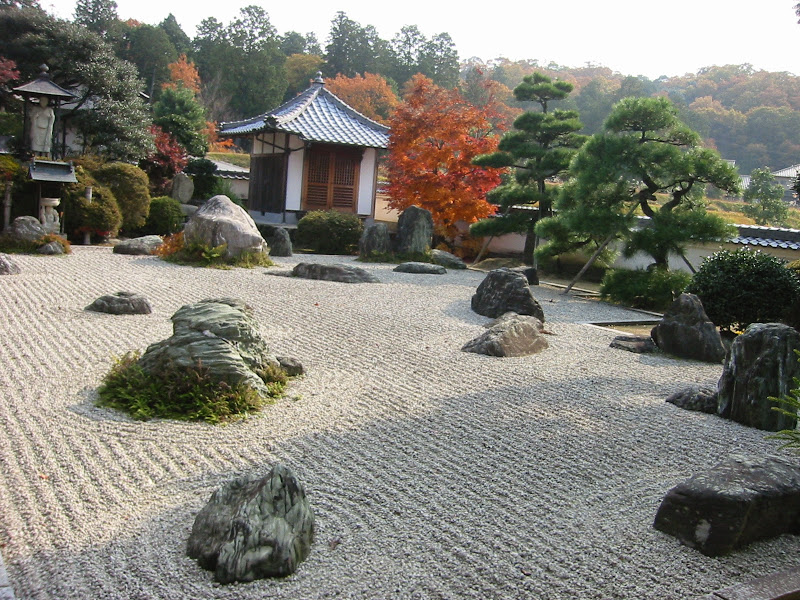